Mezinárodní projekty a možnosti zahraničních stáží
K. Friessová,  H. Štěpánková, M. Kůrová
Oddělení pro Vědu a výzkum
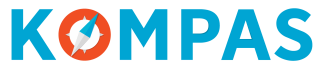 Představení přednášejících
2
Karolína Friessová

Zahraniční stáže:  
      IST Lisabon,  Portugalsko (6 měsíců)  
      IPF Dresden, Německo (27 měsíců)

2005 VŠCHT Praha, Ph.D. v oboru Fyzikální chemie

2009 – 2012 člen řešitelského týmu a projektový manažer projektu DoubleNanoMem, 7.RP

2012 -   dosud na odd. VaV VŠCHT Praha, EU projekty, Norské fondy, Inter-Inform MŠMT

2 děti, manželka doc. Friesse, kolo, lyže  cestování 
Hanka Štěpánková

1997 – VŠE , Fakulta mezinárodních vztahů,  specializace EEI,  vedení účetnictví při studiu

2000 - 2003 Sulzer Medica, finanční manažer a hlavní účetní 

2003 - 2007  Imperial College London, Research Services Administrator (FP 5 -7)

2008 -  dosud VŠCHT Praha  EU projekty  (kooperativní, ERC, FET), OPVK, OPPA

4 děti, manželka prof. Štěpánka, volejbal, běžky, háčkování a marmelády 
3
Marika Kůrová
Masarykova univerzita, Evropská studia
OSU, Španělština ve sféře podnikání
Zahraniční stáže: 
Erasmus+, Universidad de Cantabria
CZELO, Brusel
2016 – Česká styčná kancelář pro výzkum, vývoj, inovace
Květen 2017 – odd. VaV VŠCHT, mezinárodní spolupráce ve výzkumu, projekty EU (3 projekty v oblasti vodíkových technologií) a OP VVV (projekt CHEMFELLS – 4 mobility MSCA-IF)
Judo, gymnastika, cestování a jízda kamkoliv na městském kole, procházky kamkoliv, kde nejsou lidi
4
Prezentace bude zveřejněna na https://researchapp.vscht.cz/seminars/126-mezinarodni-projekty-a-moznosti-zahranicnich-stazi


Ptejte se v průběhu semináře
Časová osa kariéry vědce
5
SVĚT
ČR
GA ČR, TAČR, Ministerstva…
IGA
Horizon 2020 – Marie Skłodowska-Curie (MSCA)
6
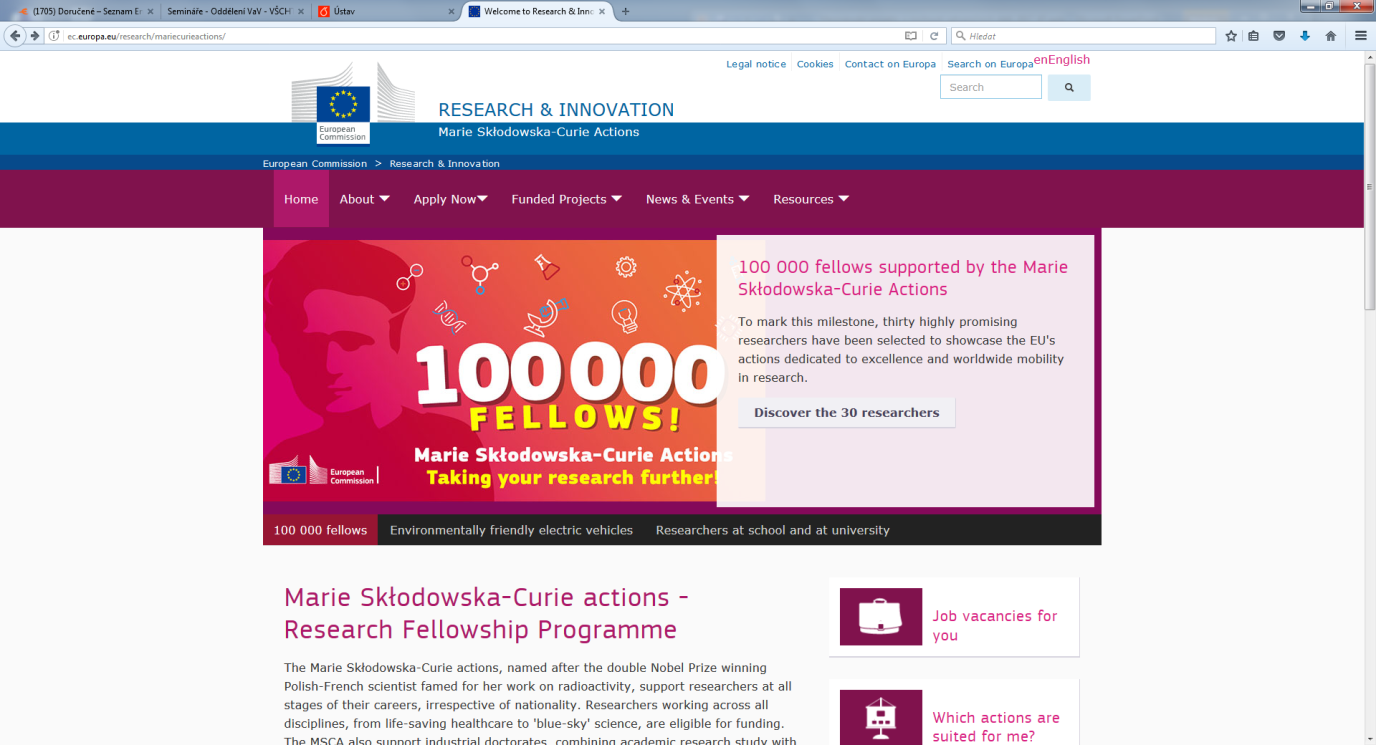 Program na podporu mobility,
 profesního rozvoje a kariérního
 růstu vynikajících výzkumných 
pracovníků 



http://ec.europa.eu/research/mariecurieactions/

Výzkumní pracovníci:
Early stage researcher < 4 roky praxe ve výzkumu a nemají Ph.D.
Experience researcher > 4 roky praxe ve výzkumu nebo Ph.D.
Horizon 2020 – Marie Skłodowska-Curie (MSCA)
7
Horizon 2020 – MSCA – ITN
8
Doktorské studijní programy (Innovative Training Network –ITN)
Volné pozice EURAXESS
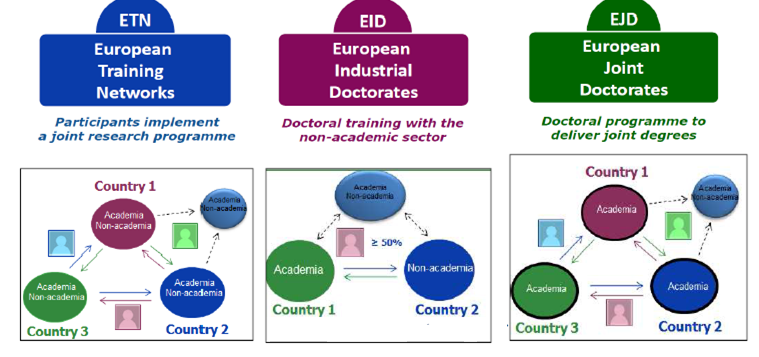 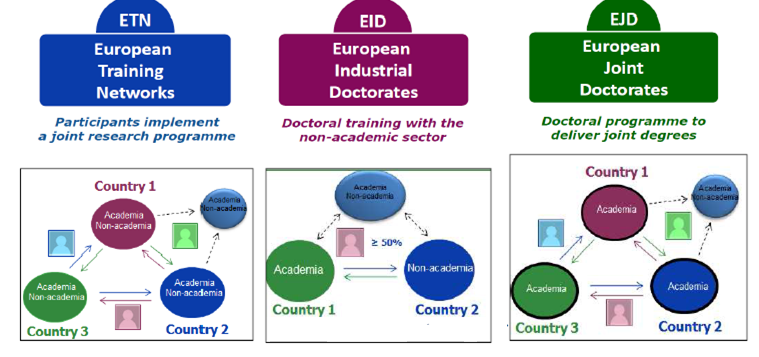 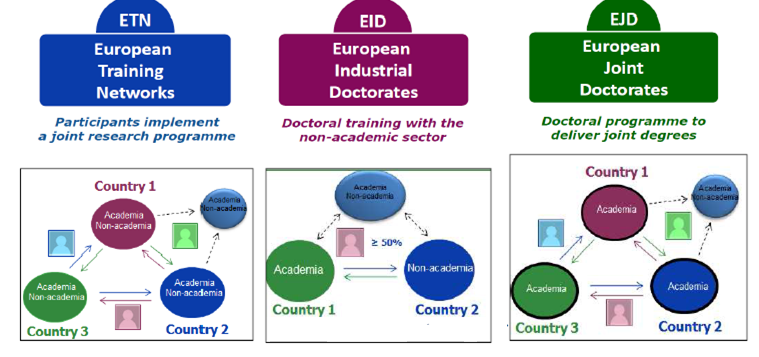 Zdroj: REA
Horizon 2020 – MSCA – ITN
9
Doktorské studijní programy (Innovative Training Network –ITN)
 






3 110+600+500= 4 210 €, po zdanění max. 2 000 €/měs. dle dané země
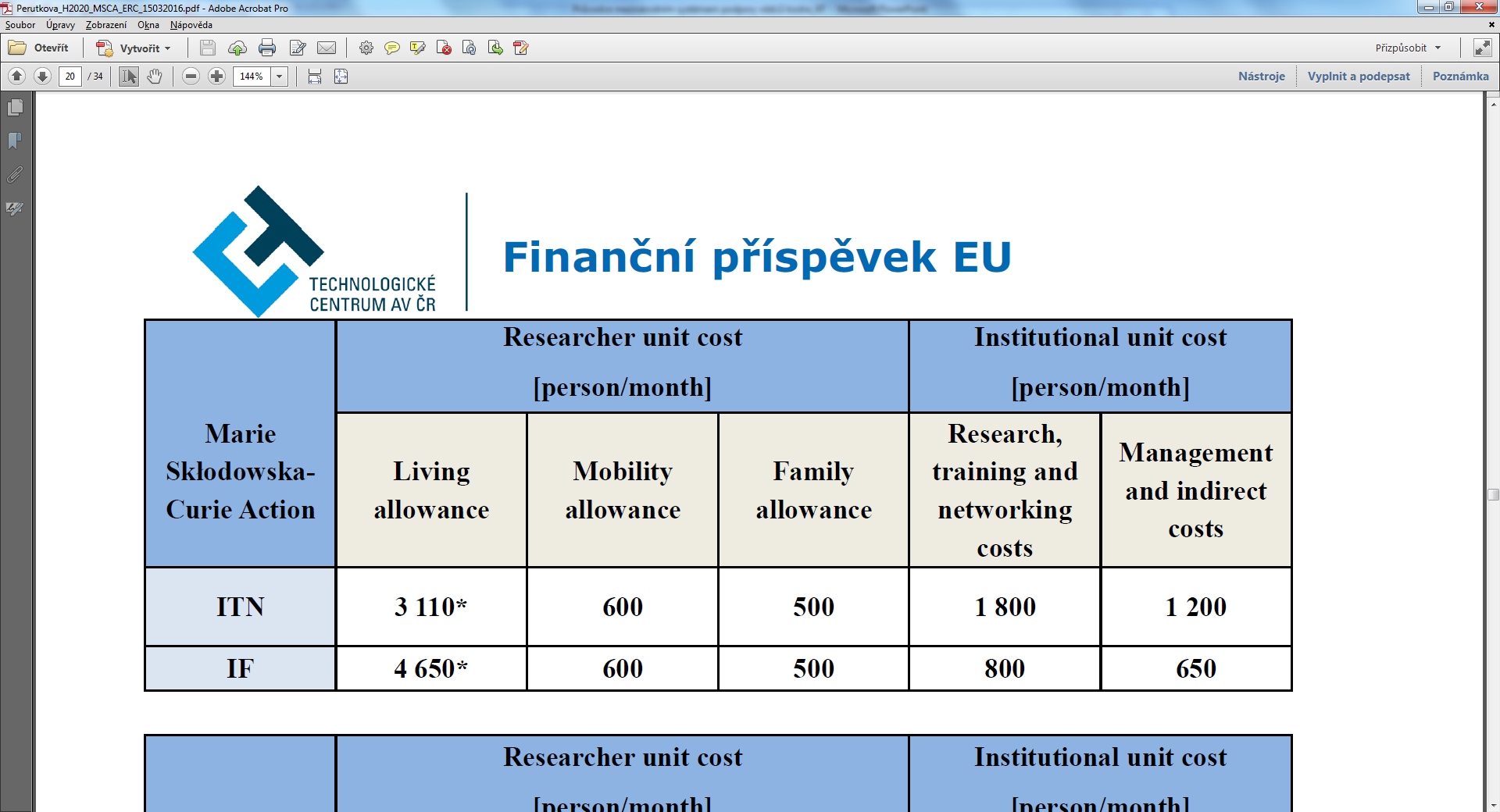 * upraveno o korekční koeficient dané země
MSCA – mezinárodní a mezisektorové  pobyty (Research & Innovation Staff Exchange – RISE)
10
Krátkodobé stáže pro výzkumníky a ostatní zaměstnance
(o projekty RISE žádá školitel)

 výměna pracovníků v rámci společného projektu
 výzkumníci (ER i ESR), admin. a techničtí pracovníci
 délka výměny: 1-12 měsíců
 je třeba zapojit minimálně 3 instituce
Spolupráce s partnery z třetích zemí (mimo Evropu) nebo mezi akademickým a neakademickým sektorem (podnik)
MSCA-COFUND – PhD a postdoc poziceHorizon 2020, Marie Skłodowska-Curie
11
Spolufinancování regionálních, národních a mezinárodních programů pro financování vědecko-výzkumných pobytů vč. doktorských studijních programů
http://ec.europa.eu/research/mariecurieactions/apply-now/jobs-for-you/index_en.htm
CORDIS – přehled řešených projektů
    http://cordis.europa.eu/home_en.html (klíčová slova COFUND a MSCA)

Příklad: Martí i Franquès COFUND Fellowships Programme, Spain
Deadline: 20/5/2018
Starting date: 1/10/2018
https://euraxess.ec.europa.eu/jobs/search/field_is_eu_founded/h2020-marie-sk%C5%82odowska-curie-actions-cofund-868
MSCA – nabídka pozic
12
http://ec.europa.eu/research/mariecurieactions/
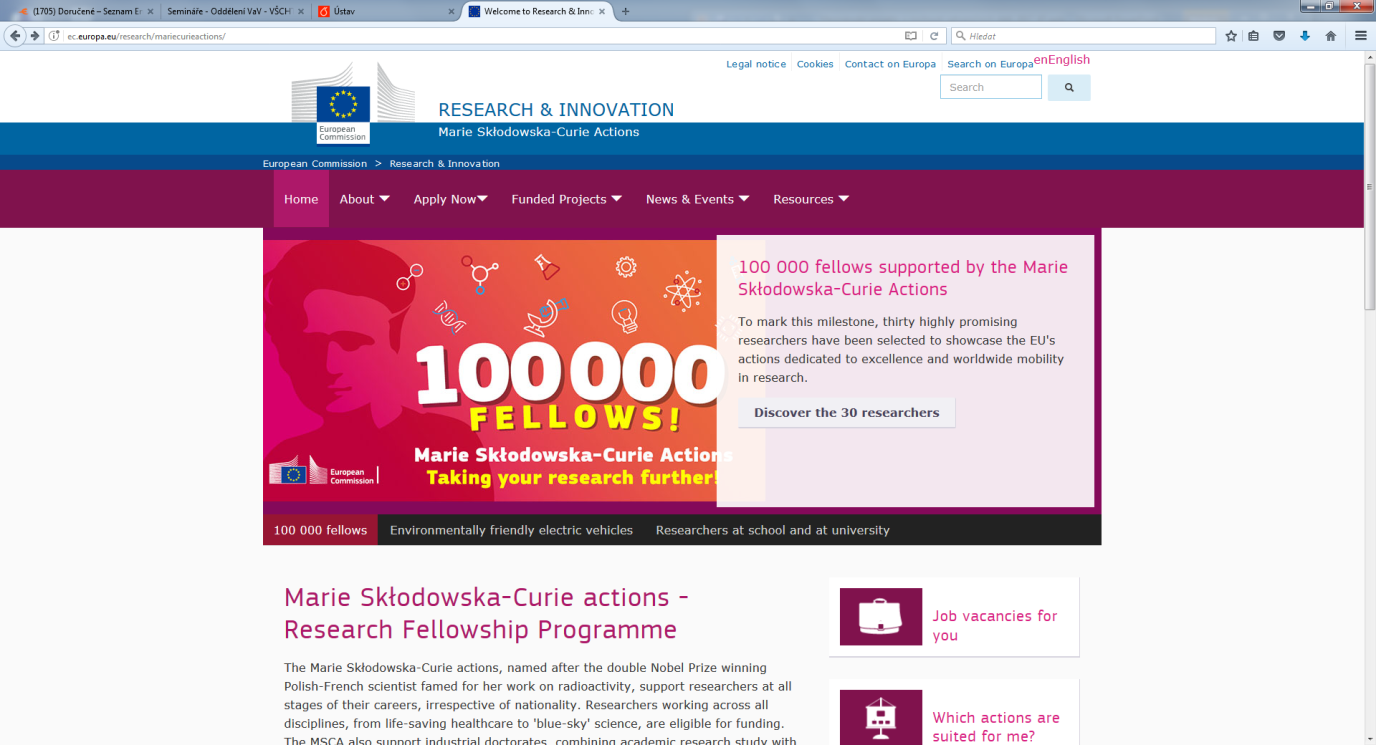 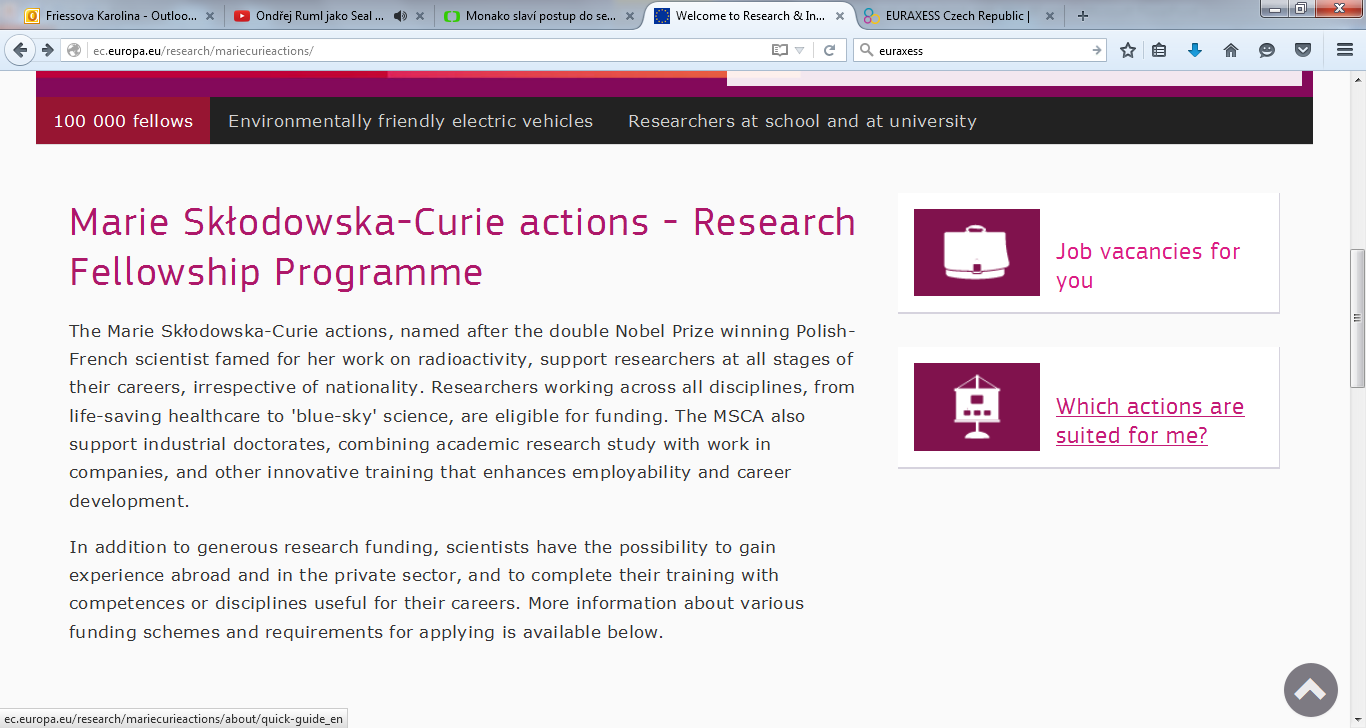 EURAXESS
13
https://www.euraxess.cz/cs
https://euraxess.ec.europa.eu/jobs
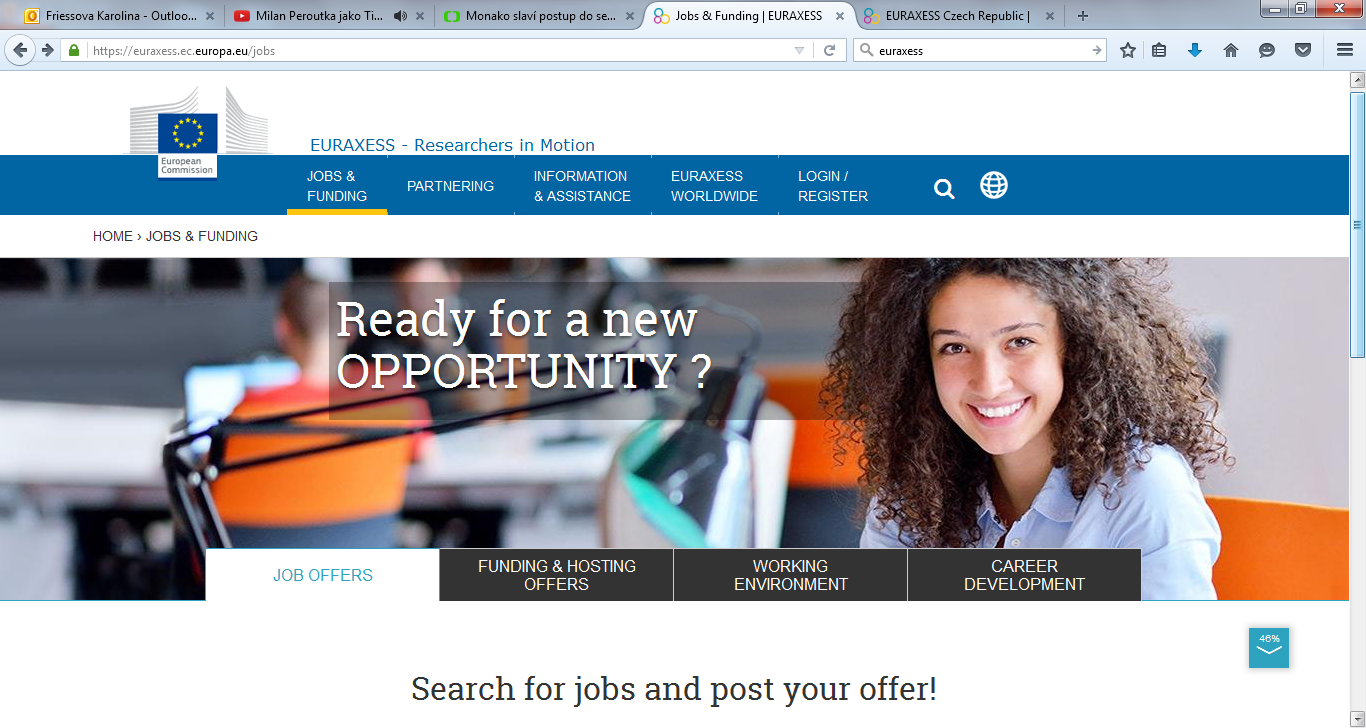 Research infrastructures
http://ec.europa.eu/research/infrastructures
unique facility

excellent research

international overlap

open access services
Zdroj: Mgr. Tomáš Mozga
Research infrastructures
15
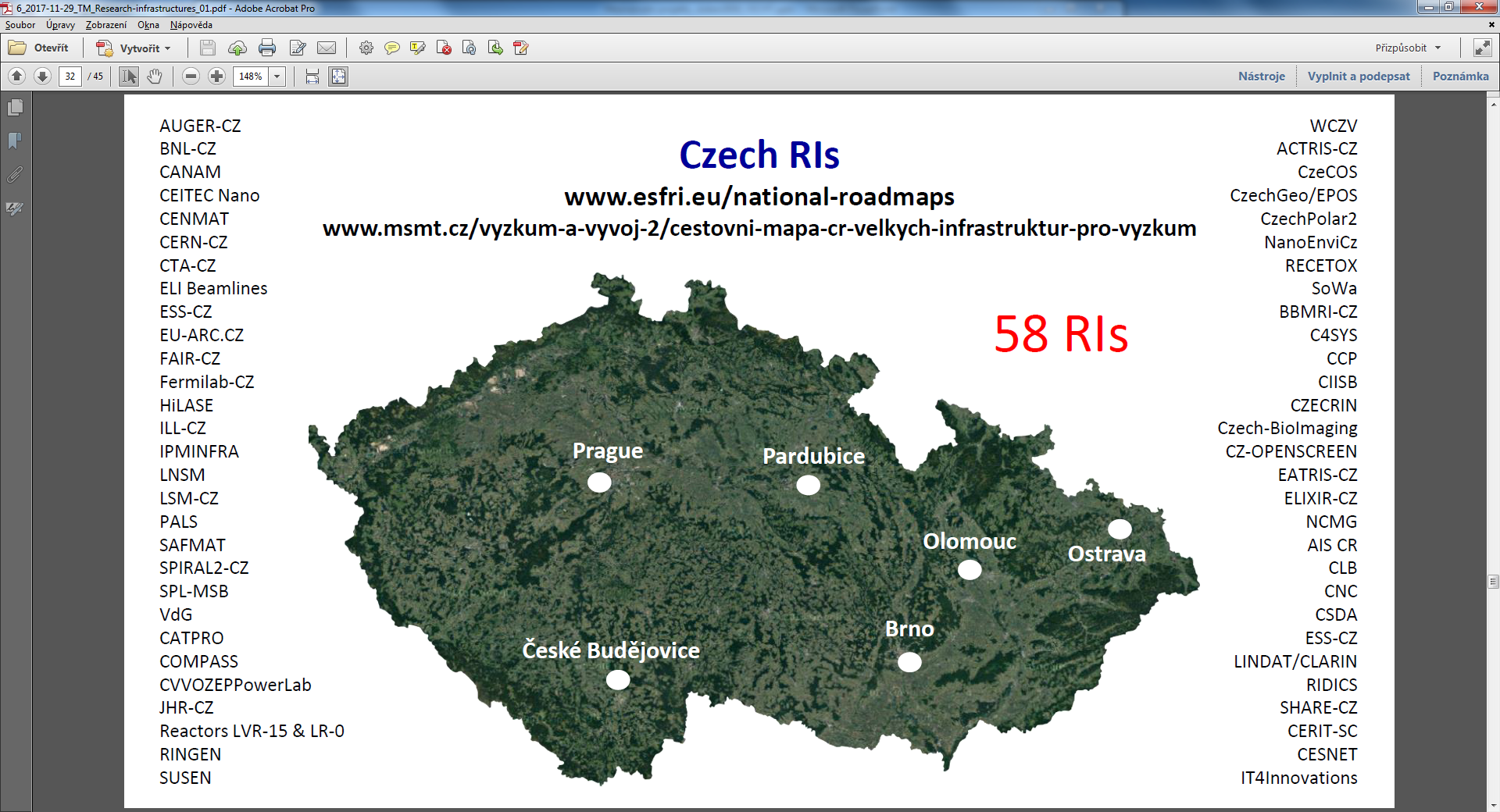 Zdroj: Mgr. Tomáš Mozga
Mobilita postdocHorizon 2020, Marie Skłodowska-Curie
16
Individuální vědecko-výzkumné pobyty
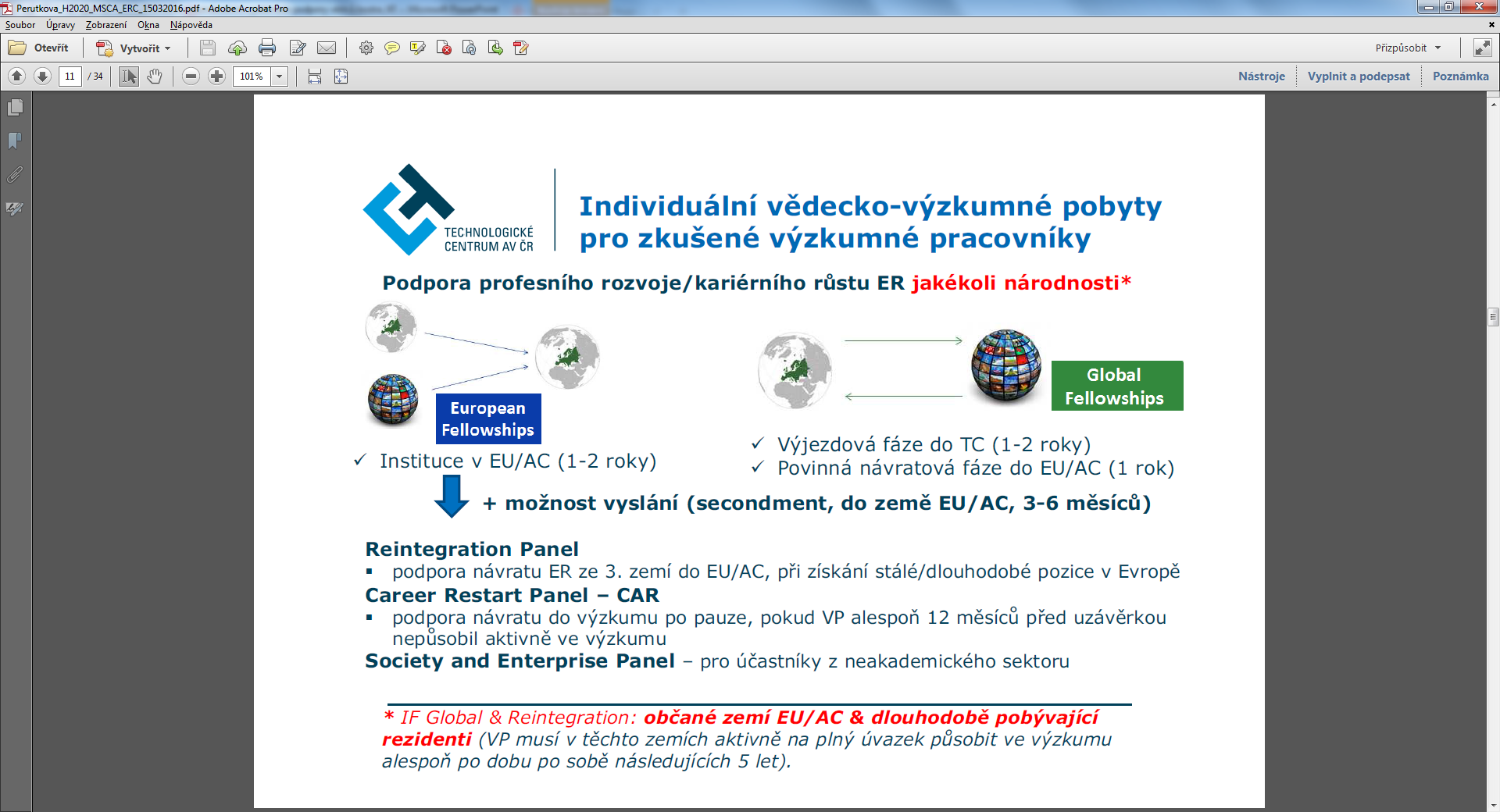 Zdroj: P.Perutková, TC AV ČR
H 2020 – Participant Portal (PP)
17
http://ec.europa.eu/research/participants/portal//desktop/en/home.html
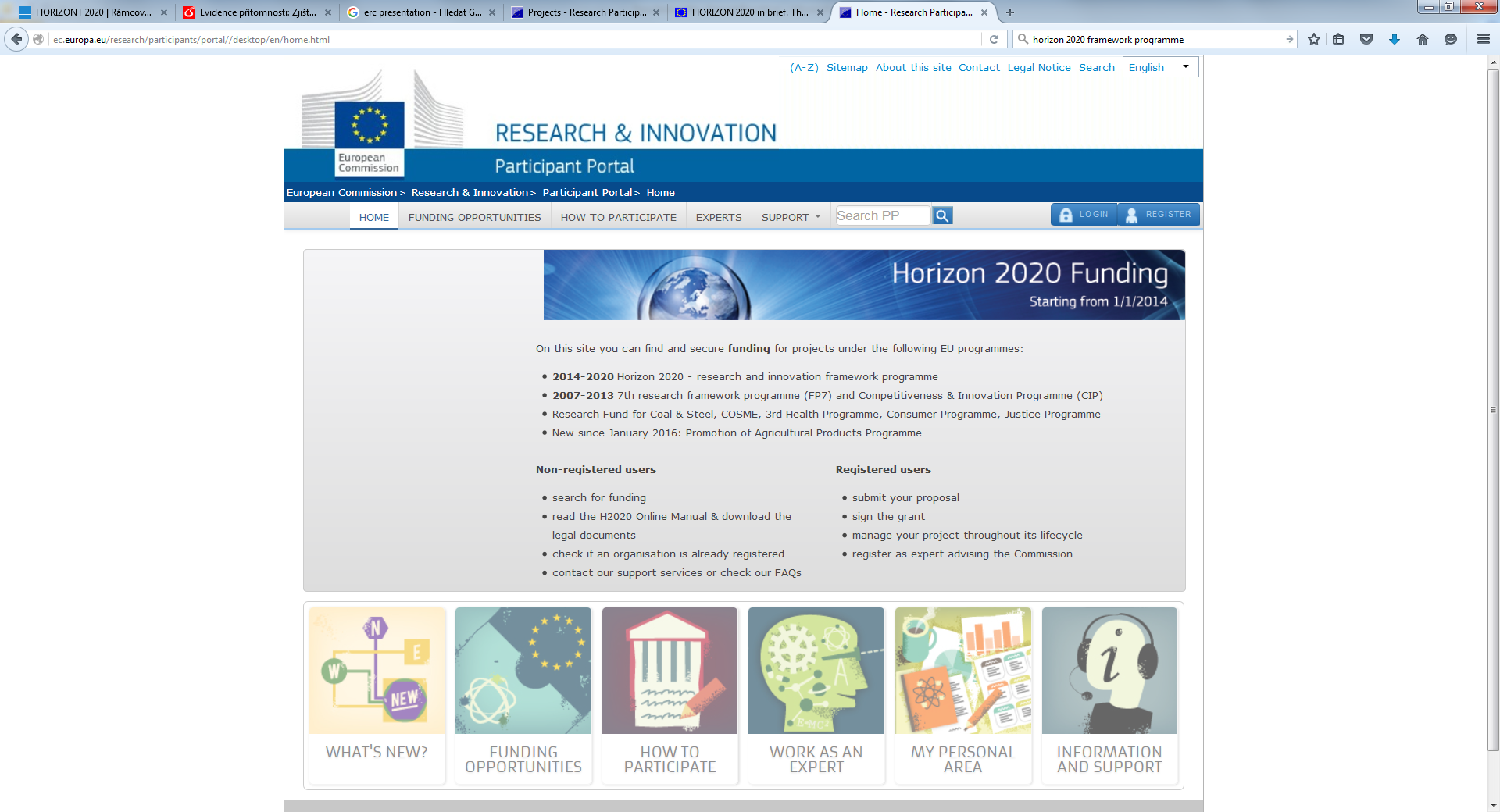 H 2020 – PP – Templates & forms
18
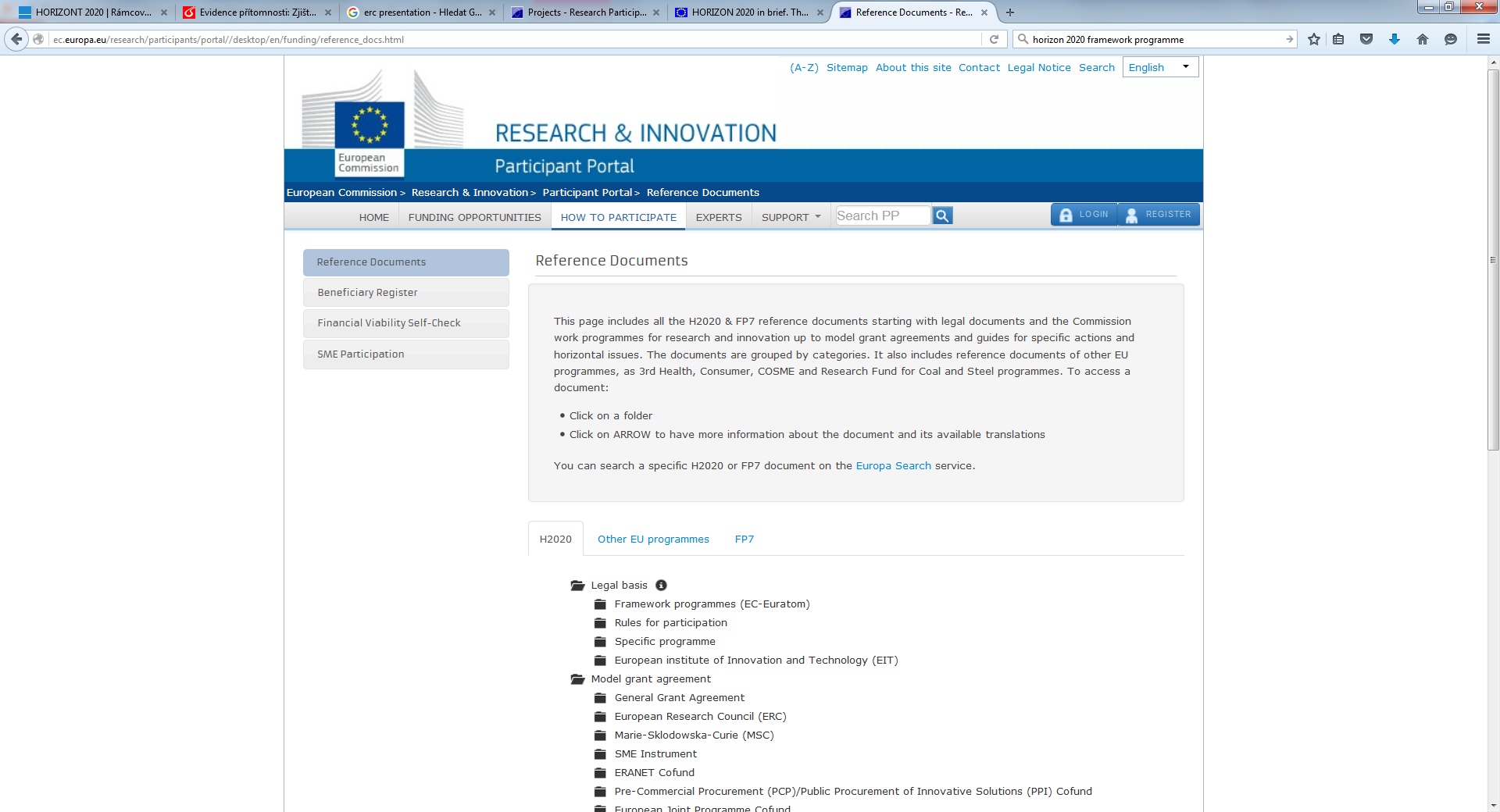 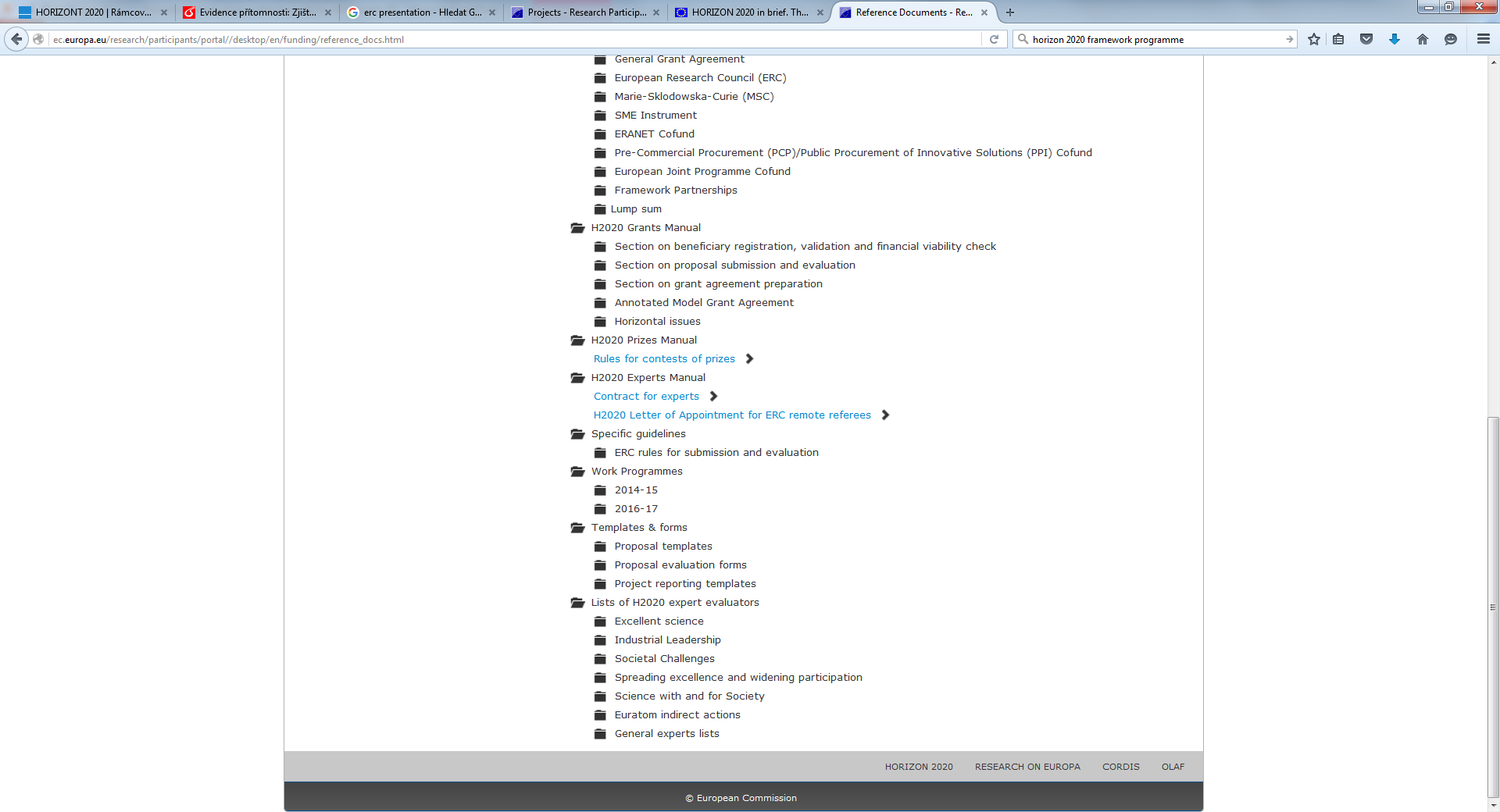 H 2020 – PP –Proposal template
19
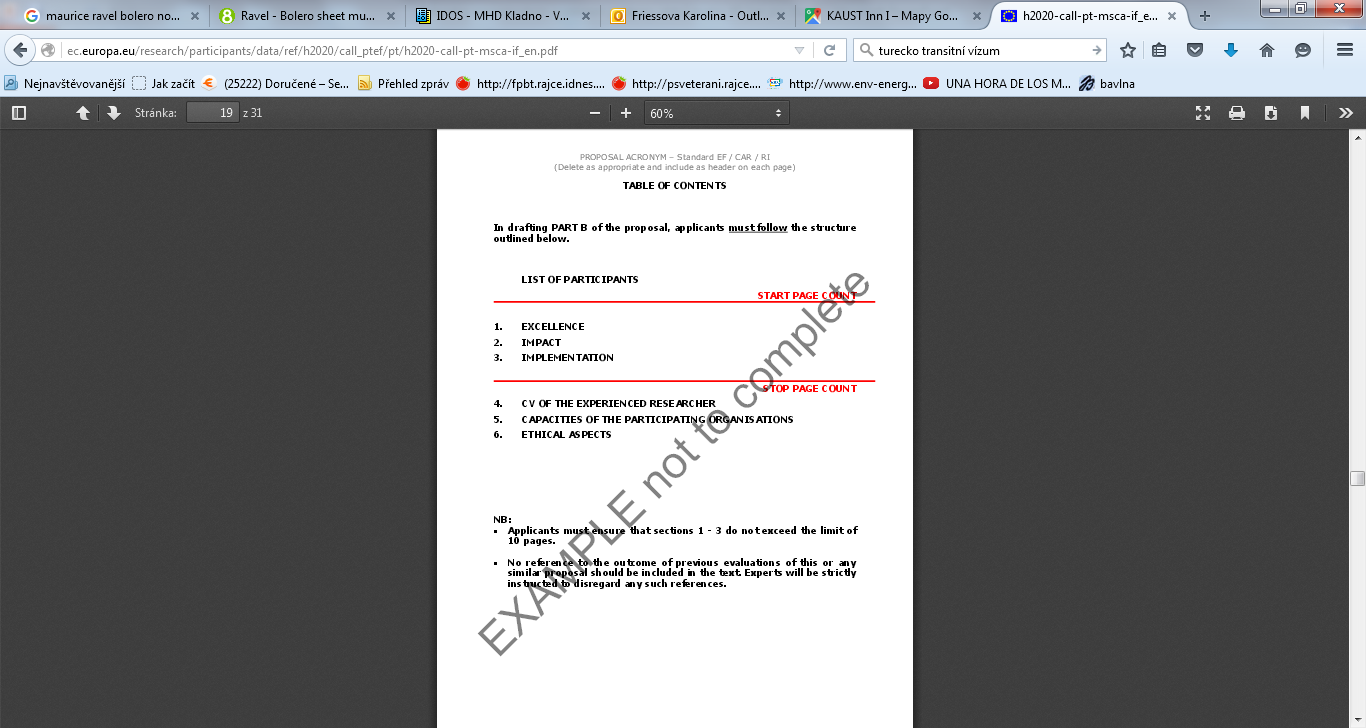 Guide for applicants
20
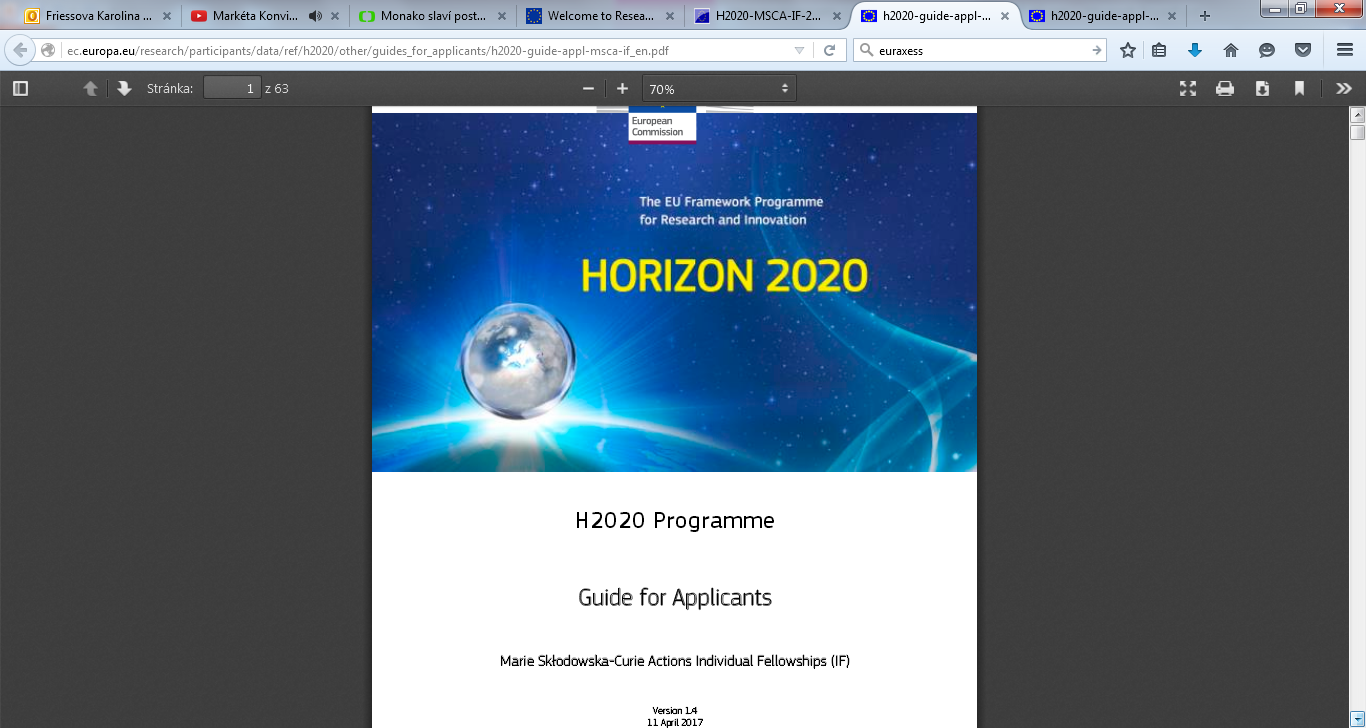 http://ec.europa.eu/research/participants/data/ref/h2020/other/guides_for_applicants/h2020-guide-appl-msca-if_en.pdf
H 2020 – PP –Hodnotící kritéria
21
H 2020 – Gender issues
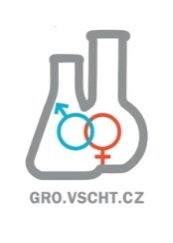 22
VŠCHT Praha- projekt 7.RP TRIGGER  a PEDICEV https://gro.vscht.cz
Cena Julie Hamáčkové  -  na VŠCHT Prahahttp://intranet.vscht.cz/vav/gender/hamackova
GENDERED INNOVATION   -  příručka zpracovaná  v 7.RP, osahuje vysvětlení a příklady projektů http://ec.europa.eu/research/science-society/document_library/pdf_06/gendered_innovations.pdf 
Národní kontaktní centrum – gender a věda http://www.genderaveda.cz,  http://www.nkc.cz
Stanford University, California 94305. USA https://genderedinnovations.stanford.edu/
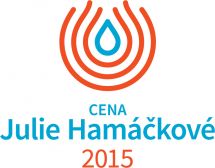 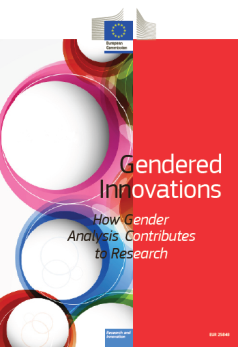 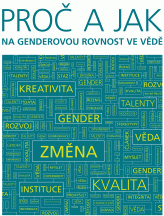 Hodnocení projektů - feedback (pro příště)
23
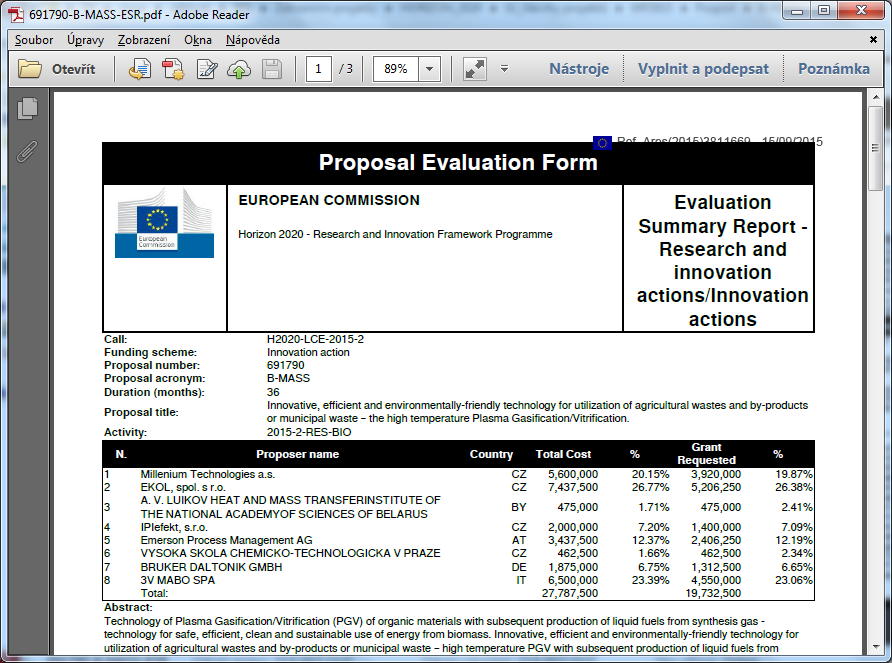 Druhá šance – Seal of Excellence
24
Žadatelé s vynikajícím hodnocením (nad 85 %) ze seznamu „no money“ projektů mohou žádat a národní/regionální zdroje

ČR: MŠMT otevřelo 2. výzvu v březnu 2018 (projekty nad 70 %)
Další země: https://ec.europa.eu/research/soe/index.cfm?pg=opportunities_msca
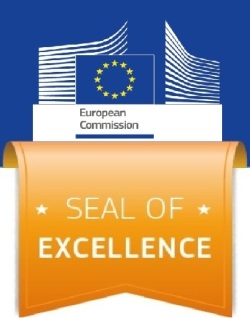 Podpora mobility do zemí s nižší účastí
25
Tzv. „Widening fellowships“
Nově v pracovním programu MSCA-IF 2018, 2019
Treshold: 70 %
30-35 projektů z „no money“ seznamu
Widening countries: 
Member States: Bulgaria, Croatia, Cyprus, Czech Republic, Estonia, Hungary, Latvia, Lithuania, Luxembourg, Malta, Poland, Portugal, Romania, Slovakia and Slovenia.
Associated Countries: Albania, Armenia, Bosnia and Herzegovina, Faroe Islands, Former Yugoslav Republic of Macedonia, Georgia, Moldova, Montenegro, Serbia, Tunisia,Turkey and Ukraine
Pozvánka - Workshop pro zájemce o individuální vědecko-výzkumné pobyty MSCA-IF a Fulbrigthova stipendia
Kdy: 30. května 2018 
Kde: zasedací místnost FCHI
Pozvánka - Workshop pro žadatele o individuální vědecko-výzkumné pobyty Marie Skłodowska-Curie (Individual Fellowships, IF)
Kdy: 22.-23.května 2018 
Kde: Technologické centrum AV ČR

„Vstupenkou“ na workshop je zaslání abstraktu projektu a CV do 4. května 2018
Úspěšný mladý vědec - charakteristika
28
Nezávislost
Nové vlastní téma
Zahraniční zkušenost
Odvaha 
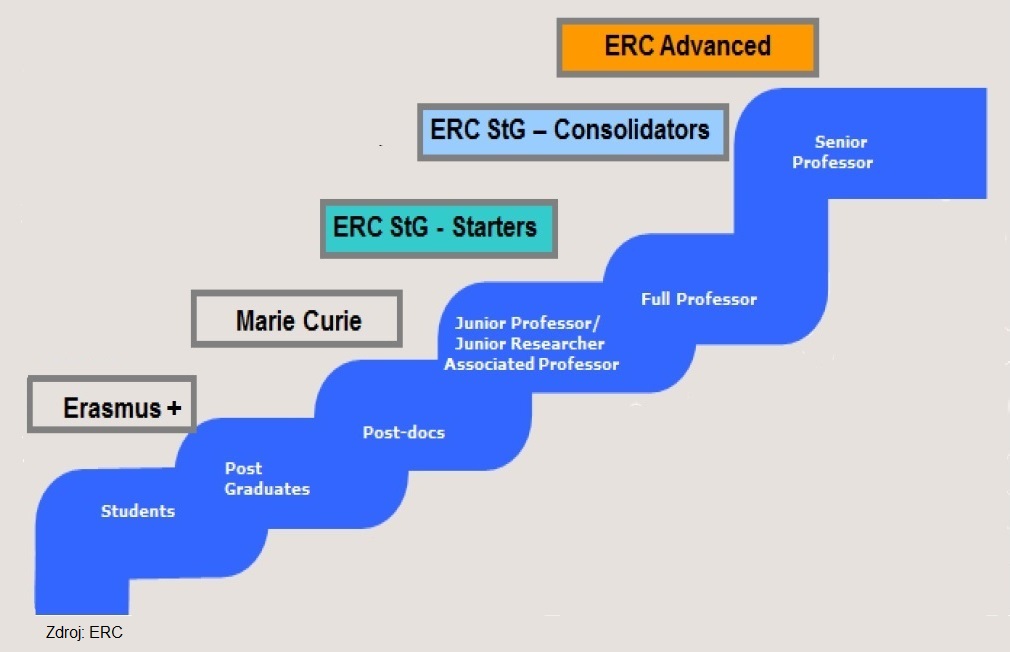 Kolaborativní granty
ERC starting grants
29
ERC – financuje špičkový výzkum posouvající hranice poznání 

Starting Grants:
Individuální granty na podporu nezávislé kariéry mladých výzkumníků
Na vytvoření vlastní výzkumné skupiny, pořízení přístrojů
Žadatel – kdokoli 2-7 let od získání Ph.D., excelentní vědecké výsledky (bez vlivu bývalého školitele), excelentní originální myšlenka
Rozpočet do 1,5 mil. EUR na 5 let

Consolidator Grants:
7-12 let po získání Ph.D.
Rozpočet do 2 mil. EUR na 5 let
Horizon 2020
30
the Frame work Programme for Reaserch and Innovation (2014 -2020)
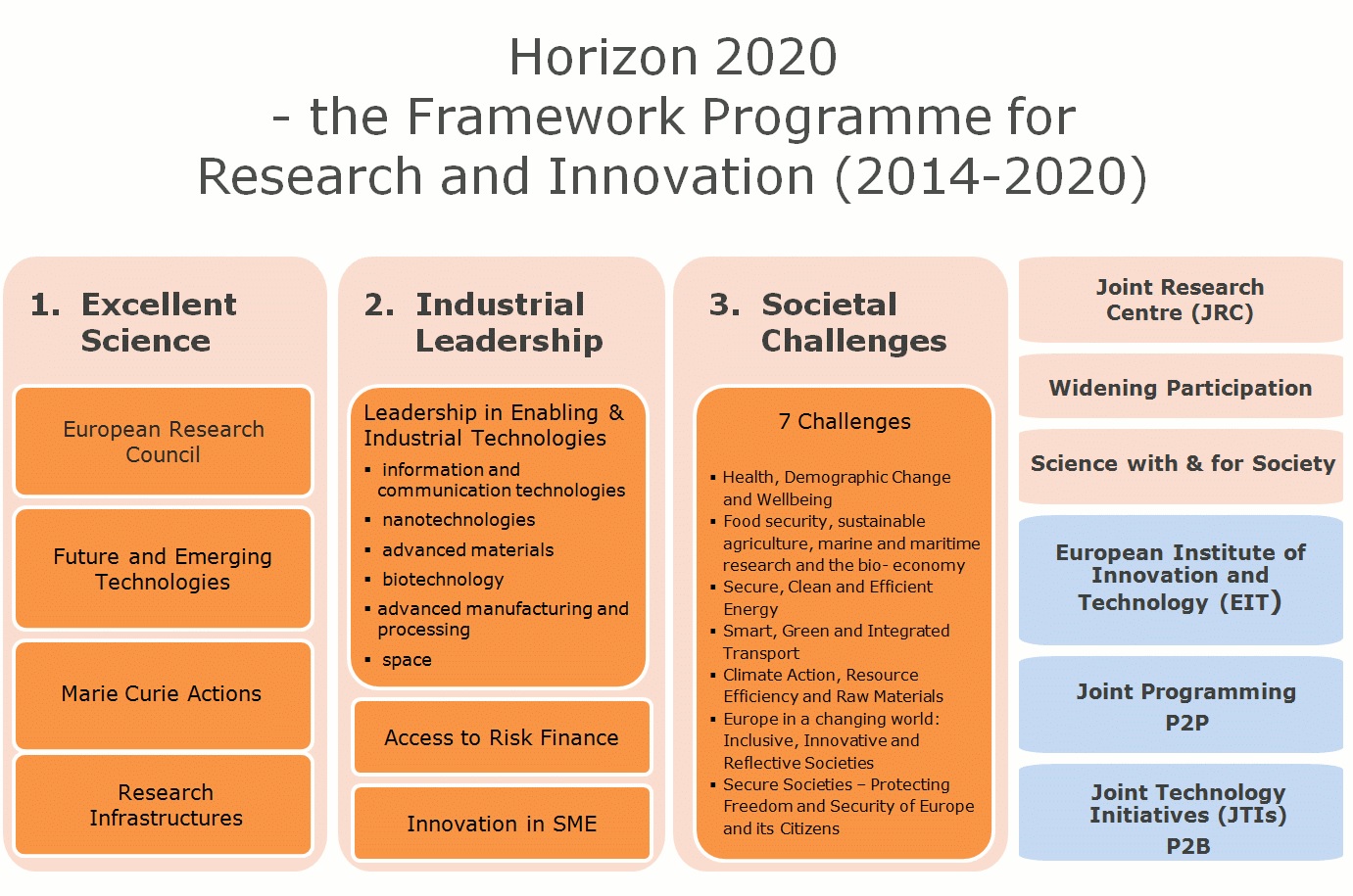 Horizon 2020
31
Nejvíc témat, možností a peněz
Obvykle je třeba konsorcium 3 partnerů ze 3 členských či přidružených zemí
Rozpočet na partnera je cca 250 – 600 tis. EUR

!! Potřebujete partnera(y) a vhodnou výzvu!!
Form Consortium (Jak sbalit partnera, jak se nechat sbalit??)
32
Konference – kromě vědecké přednášky i krátké představení pracoviště (specializace, přístroje)
Networking – na koktejl (pivo, kafe) hlavně s cizími!
Staré kontakty – oprášit!!! Hlavně kontakty ze zahraničních pobytů ze studií!!
Kam se rozkutálel můj kruh – SMEs (malé a střední podniky –spolupráce)
Účast v soutěžích, letní školy, odborné semináře a školení
Karta výzkumné skupiny
33
34
Užitečné odkazy Horizon 2020
35
Participant Portal
http://ec.europa.eu/research/participants/portal//desktop/en/home.html

CORDIS – přehled řešených projektů
http://cordis.europa.eu/home_en.html


Technologické centrum AV ČR  - www.h2020.cz:
 slovník pojmů (http://www.h2020.cz/cs/seznamy/vykladovy-slovnik)
 publikace (http://www.h2020.cz/cs/publikace)
Národní kontakty (NCP, http://www.h2020.cz/cs/seznamy/narodni-kontakty)

Zastoupení v Bruselu CZELO (https://www.czelo.cz/cs)
Kolaborativní granty - konsorcia
36
Kde hledat výzvy?

Evropská komise: program Horizon 2020
EHP a Norské fondy 
Visegrádské fondy
Interreg Central Europe
Eurostars
Vyhledávání výzev - www.anlupa.cz
37
ANLUPA – přehled poskytovatelů
Národní poskytovatelé
Česko-bavorská vysokoškolská agentura
Fond rozvoje sdružení CESNET, z.s.p.o.
Grantová agentura České republiky (GA ČR)
IT4Innovations národní superpočítačové centrum
Karlovarský kraj  (KKV)
Lesy České republiky
Liberecký kraj  (KLI)
Ministerstvo kultury (MK)
Ministerstvo průmyslu a obchodu (MPO)
Ministerstvo školství, mládeže a tělovýchovy (MŠMT)
Ministerstvo vnitra (MV)
Ministerstvo zdravotnictví (MZ)
Ministerstvo zemědělství (MZe)
Ministerstvo financí (MF)
Technologická agentura České republiky (TA ČR)
Mezinárodní poskytovatelé
Canon Foundation in Europe
Česko-bavorská vysokoškolská agentura
Eureka
European Commision
European Cooperation in Science and Technology
– COST Association
Evropská komise – rámcové výzkumné programy
Japan Society for the Promotion of Science (JSPS)
L'Ecole polytechnique fédérale de Lausanne
Mezinárodní visegrádský fond
Ministerstvo pro vzdělávání a výzkum Spolkové republiky Německo
National Science Foundation (NSF)
EHP a Norské fondy
ANLUPA – přehled poskytovatelů - MOBILITY
NIIED
NaMeS Project
Nadání Josefa, Marie a Zdenky Hlávkových
Nadační fond Martiny a Tomáše Krskových
Deutscher Akademischer Austauschdienst (DAAD)
Canon Foundation in Europe
Ministerstvo školství, mládeže a tělovýchovy ČR
EU-Japan Centre for Industrial Cooperation
Gouvernement français
Marcel Bleustein-Blanchet Foundation
Komise J. Williama Fulbrighta
Ministry of Foreign Affairs (MOFA)
Nadace The Kellner Family Foundation
Nadace Mummertových
Bakala Foundation
Graduate School of Science and Technology Kumamoto
University
Türkiye Scholarships
Národný štipendijný program Slovenskej republiky
Matsumae International Foundation
Alexander von Humboldt Foundation
Mezinárodní Visegrádský fond
Závěr
40
Děkujeme Vám za pozornost!

Dejvické centrum podpory mezinárodních projektů a aplikace ANLUPA

Karolína Friessová (karolina.friessova@vscht.cz)
Hana Štěpánková (hana. stepankova@vscht.cz)
Marika Kůrová (marika.kurova@vscht.cz)
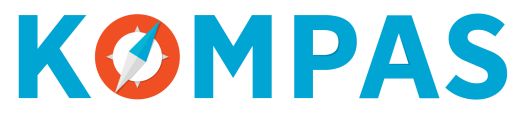 Podpořeno z projektu  (LTI17009 Inter – Inform)
Idea – najít výzvu  H 2020 – participant portal - výzvy
41
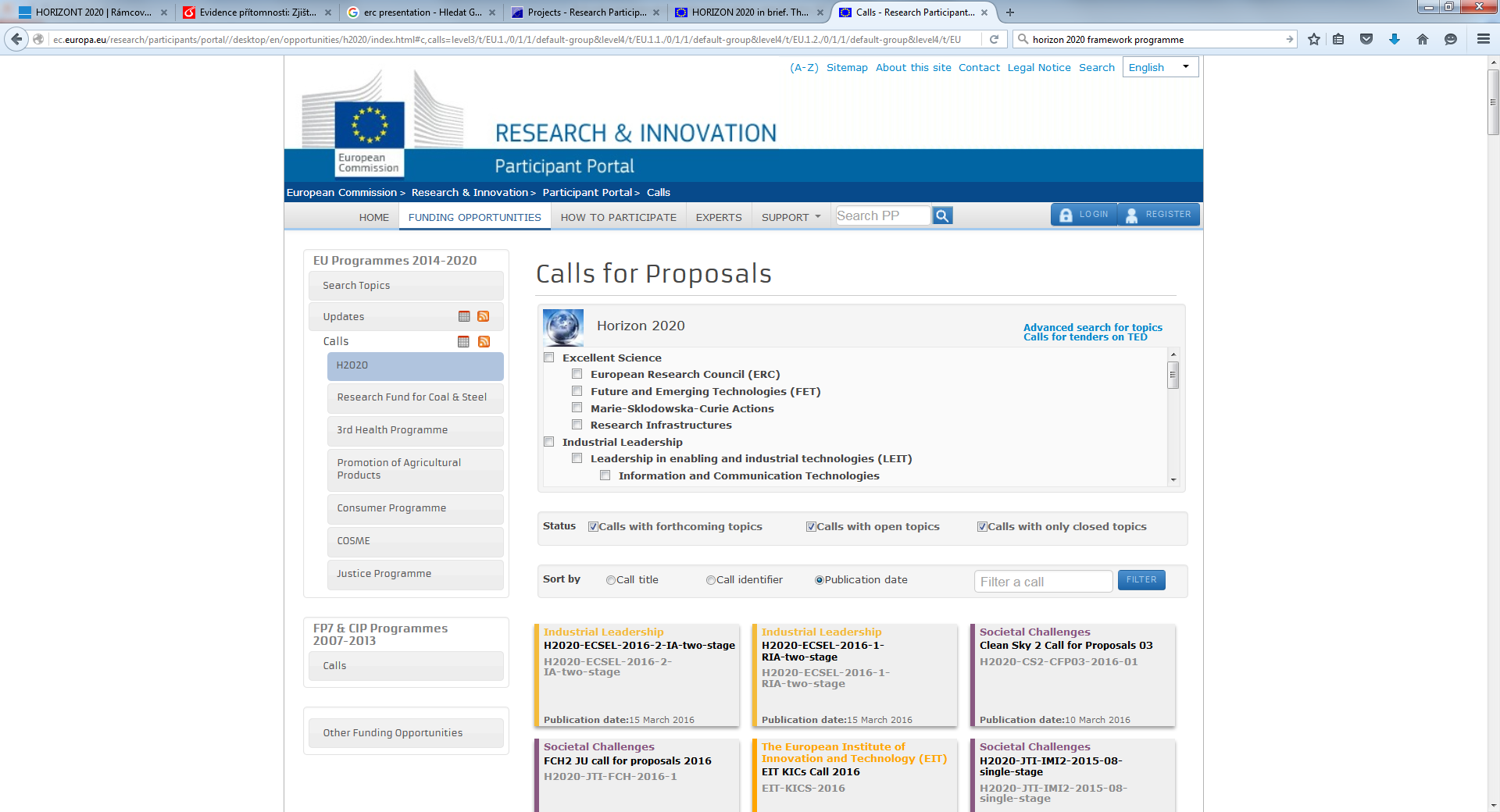 H 2020 – PP – Work Programmes
42
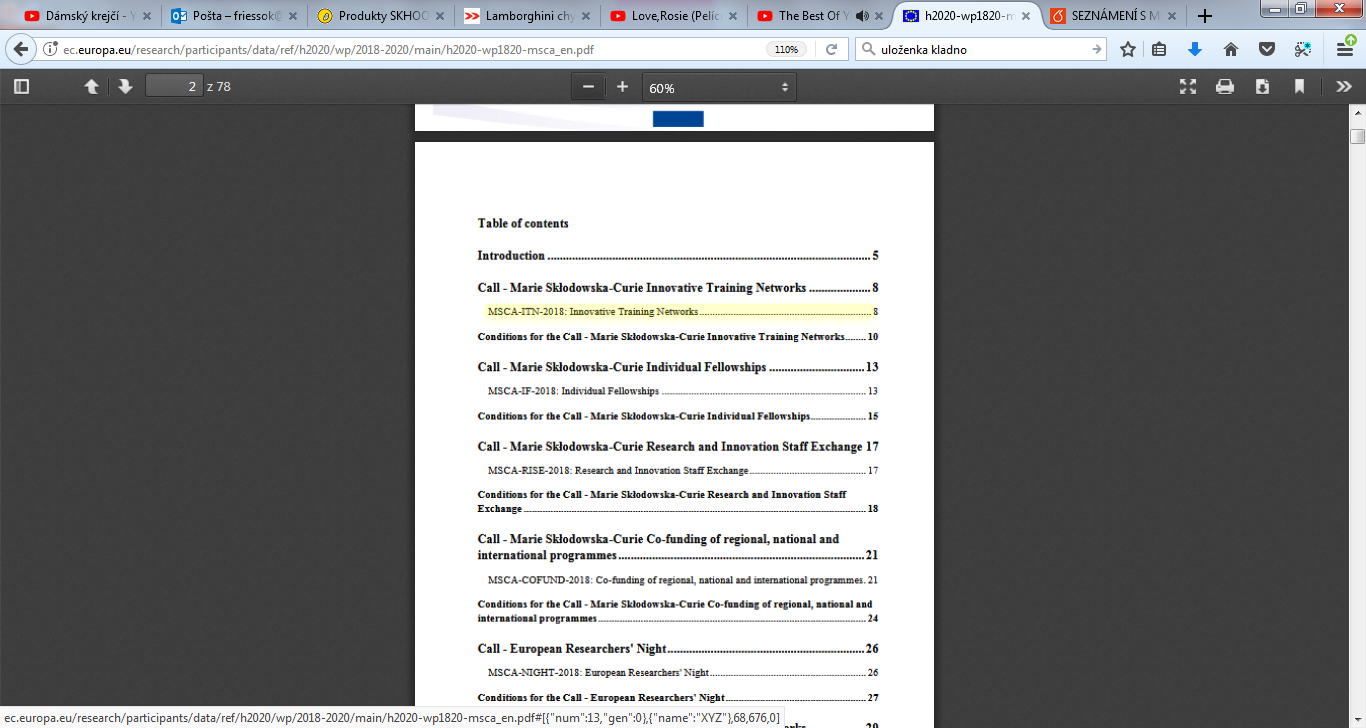 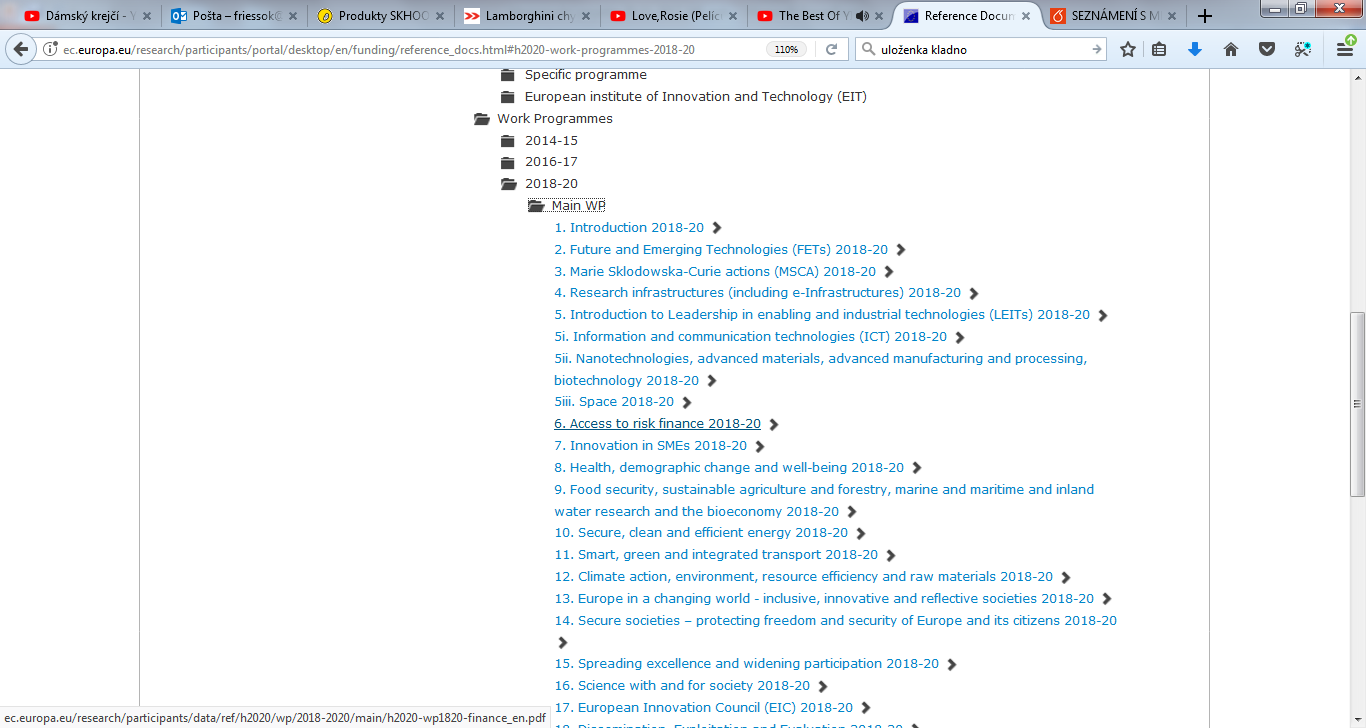 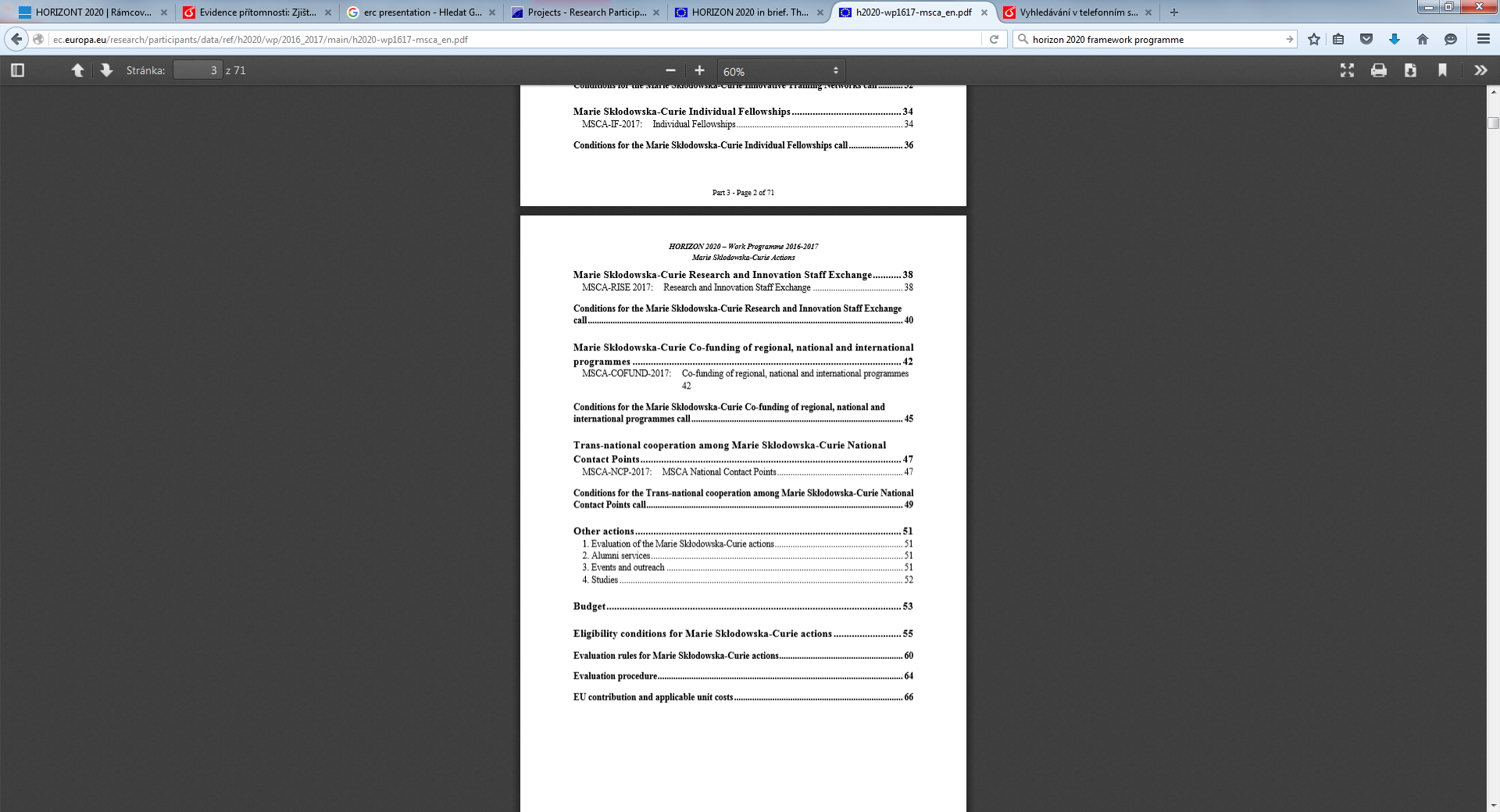 Workflow overview
43
Idea!
Form Consortium – Add partners!
Write proposal
Submit 
Pass evaluation ?
Contract negotiations
Project start
Společné technologické iniciativy WEB
44
Partnerství mezi Evropskou komisí, státy a průmyslem
Bio-based Industries: budování zemědělské infrastruktury založené na bio-rafineriích, využívání bio-zdrojů
Clean Sky: snižování podílu letecké dopravy na emisi skleníkových plynů
ECSEL:  vestavěných počítačových systémů, mikro-elektroniky, nano-elektroniky a inteligentních systémů
Fuel Cells & Hydrogen: využití palivových článků a vodíku v dopravě a energetice
Shift2Rail: snížení nákladů v životním cyklu železniční dopravy, inteligentní systémy řízení
Kontrakční partnerství
45
Factories of the Future: výrobní postupy
Energy-efficient Buildings: snižování energetické náročnosti budov
European Green Vehicles Initiative: energeticky efektivnějších spalovací motory nákladních automobilů
Sustainable Process Industry: využívání surovinových zdrojů ve zpracovatelském průmyslu
Photonics
Robotics
High Performance Computing
Advanced 5G networks for the Future Internet
Příprava projektu
46
Zadávací dokumentace + způsob hodnocení návrhu projektu – nastudovat ještě před začátkem práce

Abstrakt: 
Jasná vize, jednoduchý, konkrétní
Srozumitelný pro širší spektrum hodnotitelů
Konkrétní cíle a dopady na společnost
Poutavý, jednoduchý, zapamatovatelný akronym
Projektový návrh
47
Část A – obecné informace – se zpracováním pomáhají administrativní  pracovníci
Identifikace partnera (PIC)
Krátký popis instituce
Doposud řešené projekty
Rozpočet 
Etické a gender issues

Část B – faktický návrh projektu – zpracování nejčastěji hlavní řešitel projektu
Nejčastější pozice je partner v projektu, doplňuje část týkající se jeho zapojení, WP, spolupráce s koordinátorem
Management a řízení projektů
48
Ideálně 2 pozice – projektový manažer – vědec       				     administrátor projektu
Administrátor – nastavení mezd, pracovní výkazy (TS), nákupy investic, finanční controlling a kontrola vykazování cest (cesty s aktivní účastí, soulad s výkazy práce atd.)
V ideálním případě by měl vědec a budoucí administrátor projektu pracovat společně již na návrhu projektu
Partner v projektu
49
Spolupráce s koordinátorem 
Partner je obvykle vedoucím jednoho či více WP
„práva a povinnosti“, pravidla hry partnerů stanovena v Konsorciální smlouvě
Administrátor partnerské instituce zpracovává periodic and midterm financial reports, řešitel vypracovává vědecké zprávy, vše do rukou koordinátora

Vstřícná spolupráce, ale nenechat sebou manipulovat
WP, Task, Milestone, Deliverables..
50
www.h2020.cz slovník pojmů

Deliverables : Plánované výstupy projektu, které jsou buď veřejné, nebo omezené jen na partnery projektu. Jejich dosažení je hodnoceno. 

Milestones : Kontrolní body v průběhu projektu. Milníky se mohou týkat dokončení klíčových výstupů (deliverables), mohou být potřebné v mezidobí, kdy se dají přijmout nápravná opatření ke vzniklým problémům. Milník může být i kritickým bodem v průběhu projektu, kdy se konsorcium rozhoduje o dalším vývoji. 

Work Package (WP) : Část projektu s jasně definovanými výstupy a popsanými aktivitami. Je koordinovaná jedním z partnerů projektu. 

Měřitelné, splnitelné, zkontrolovatelné, časově reálné – musí projít vědeckým auditem